DESENVOLVIMENTO DA PÓS-GRADUAÇÃO E DA PESQUISA NOS ESTADOS DO SUL: Avanços e Assimetrias
Odir Dellagostin, Ph.D.
Diretor-presidente da FAPERGS
Coordenador da Área de Biotecnologia da CAPES
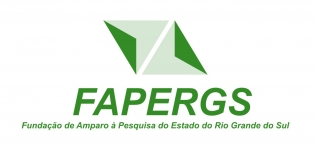 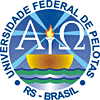 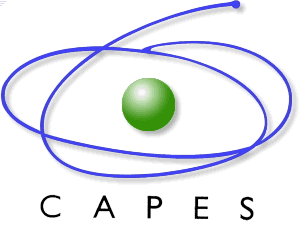 Os números da pós-graduação no RS
Número de alunos de PG por IES
4
Fonte: Geocapes 2016
Doutores titulados no Rio Grande do Sul
Número de doutores titulados
Anos
Percentual de titulação de doutores em cada instituição
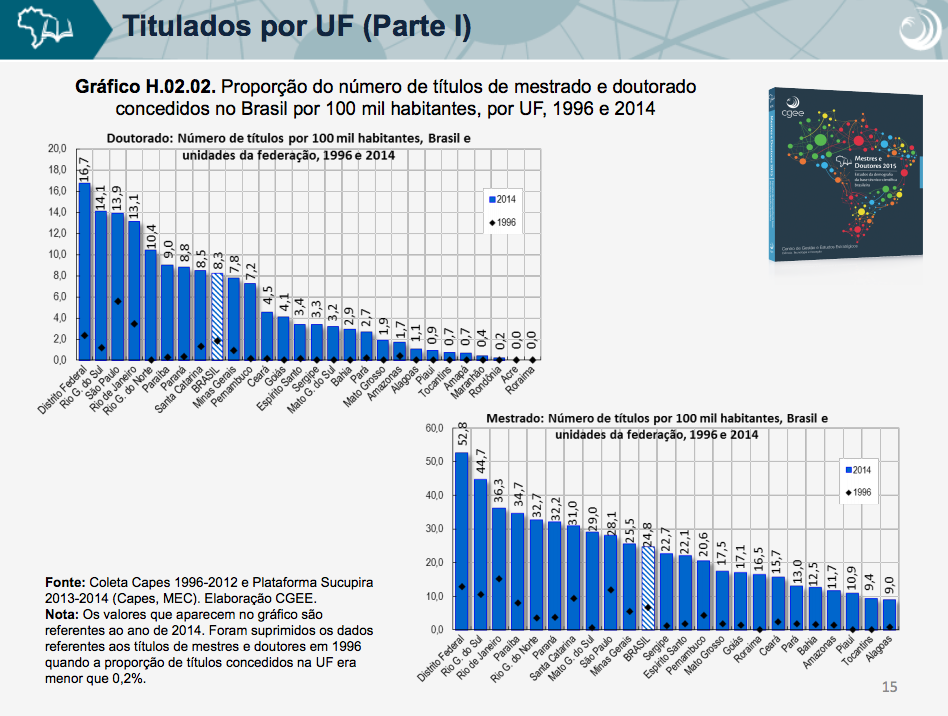 FONTE: CGEE
Número de doutores por estado
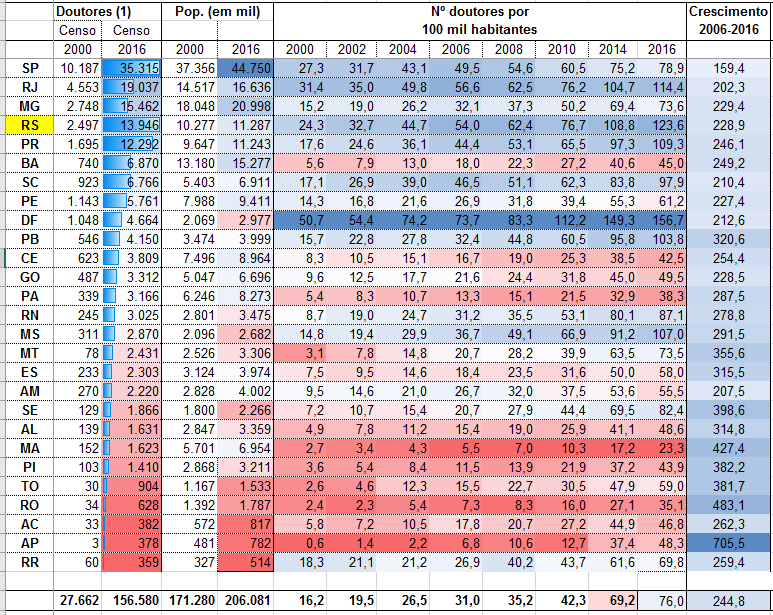 9
Densidade de doutores
10
Número de Doutores atuantes em pesquisa no Brasil
Fonte: Senso dos Grupos de Pesquisa do CNPq
Número de doutores nas instituições de ensino do RS
Indicadores de Produção Científica
Produção mundial em 2014
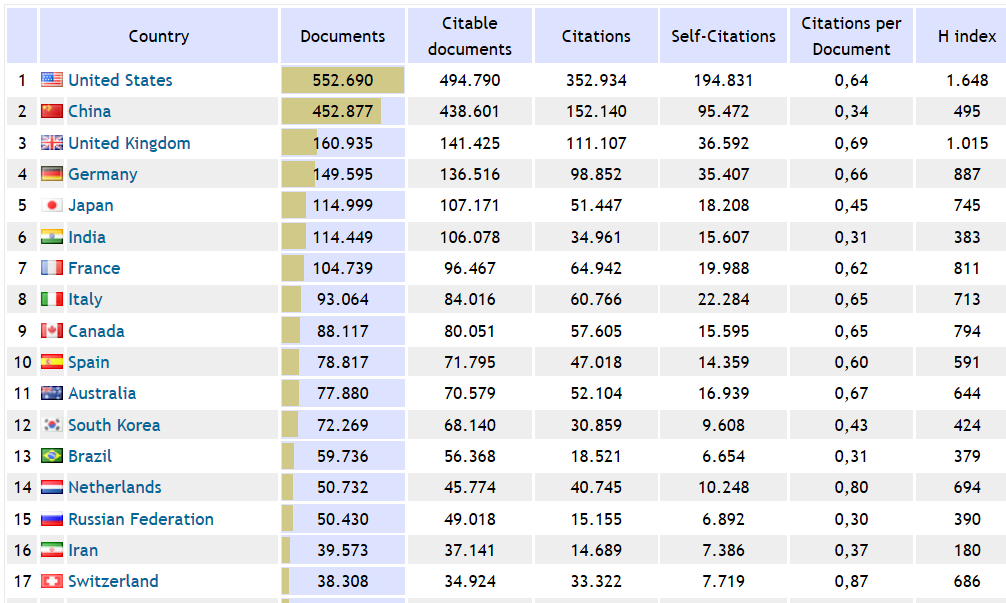 Publicações do Brasil, Região Sul e RS
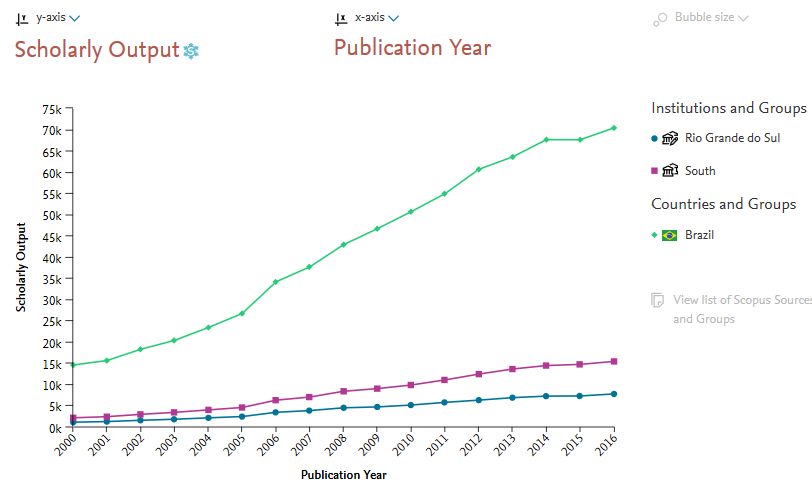 Fonte: SciVal
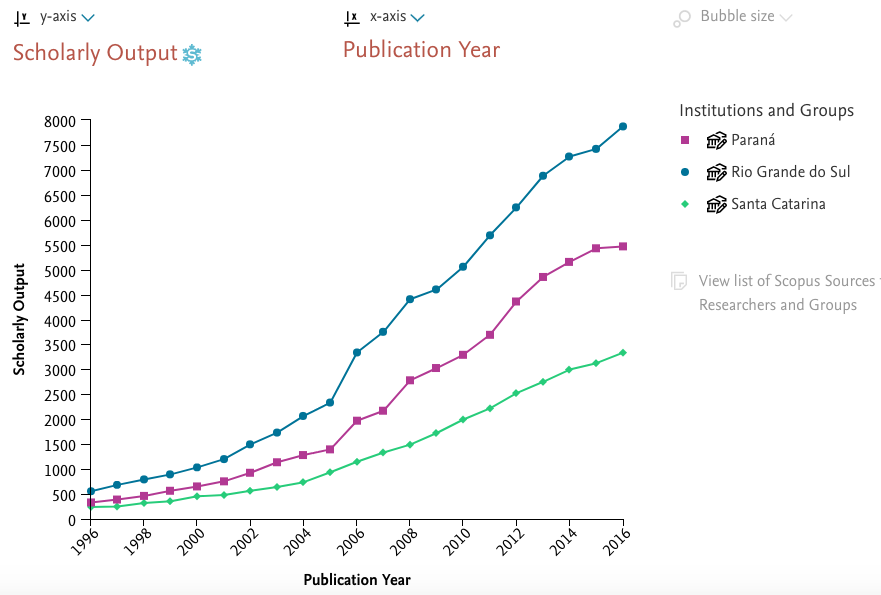 Percentual de doutores, de discentes de pós-graduação e de produção científica
Fontes: Geocapes e SciVal
Publicações por instituição do RS
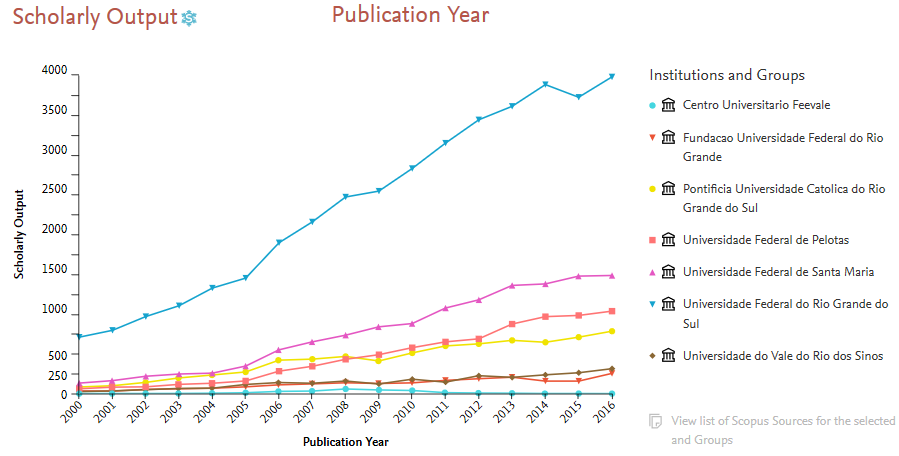 Fonte: SciVal
Distribuição da produção científica no país
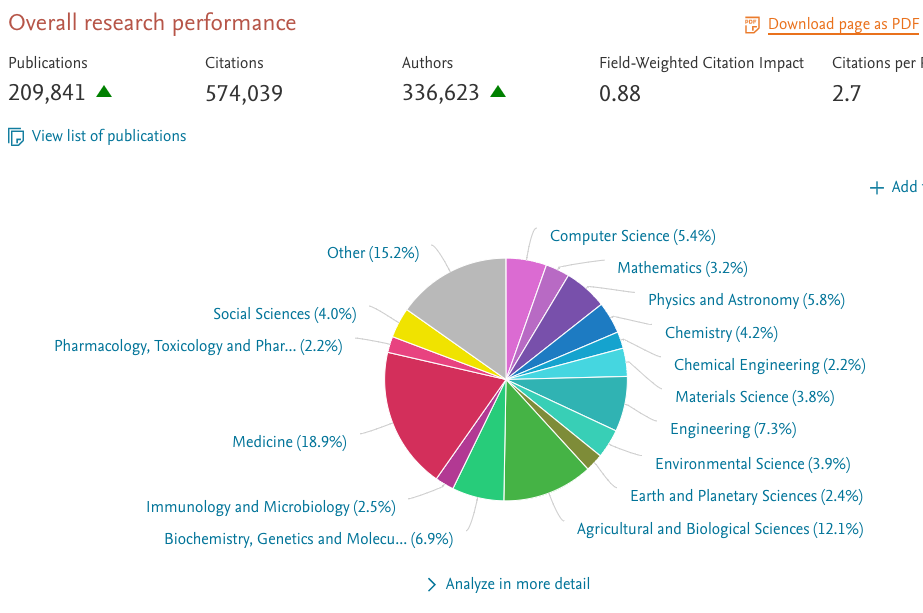 Distribuição da produção científica na região Sul
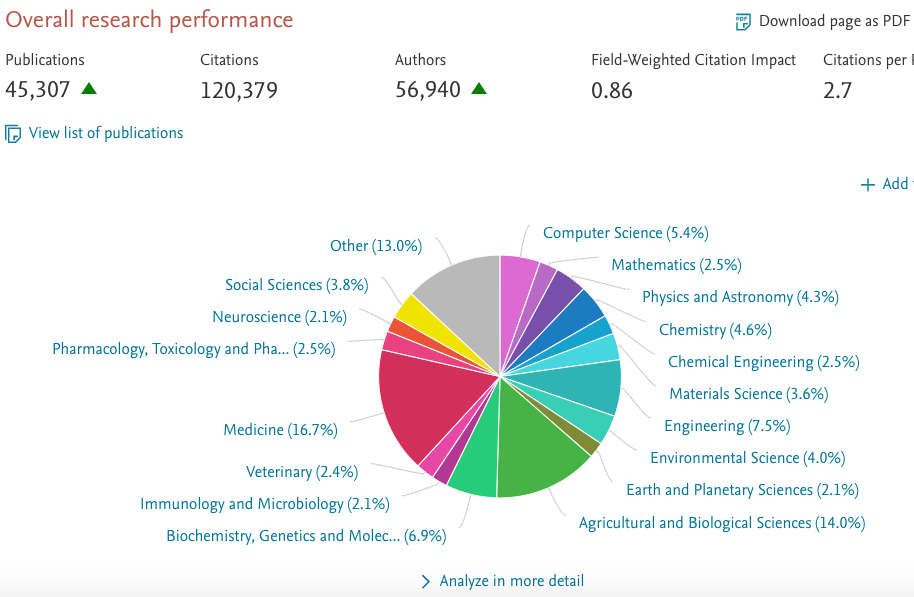 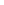 Distribuição da produção científica do PR
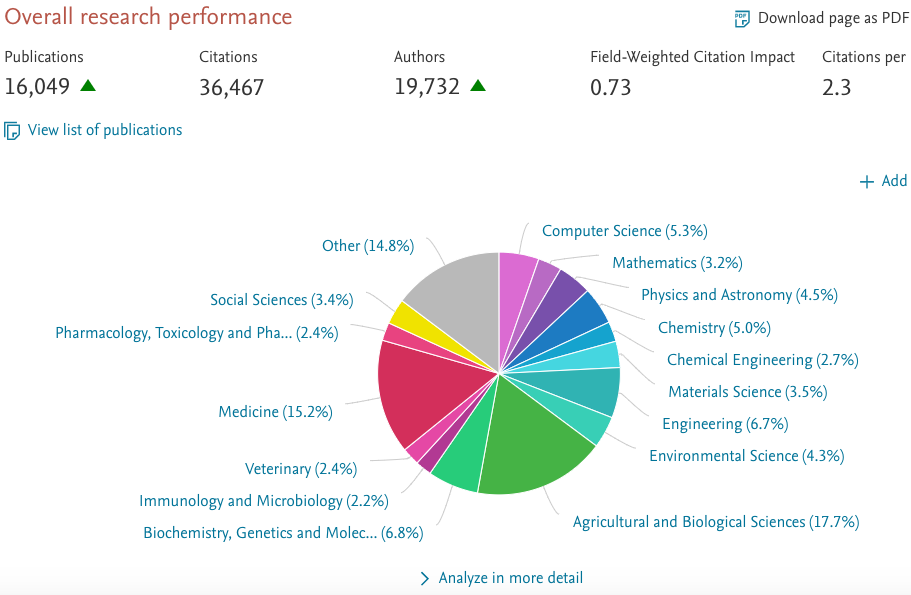 Distribuição da produção científica de SC
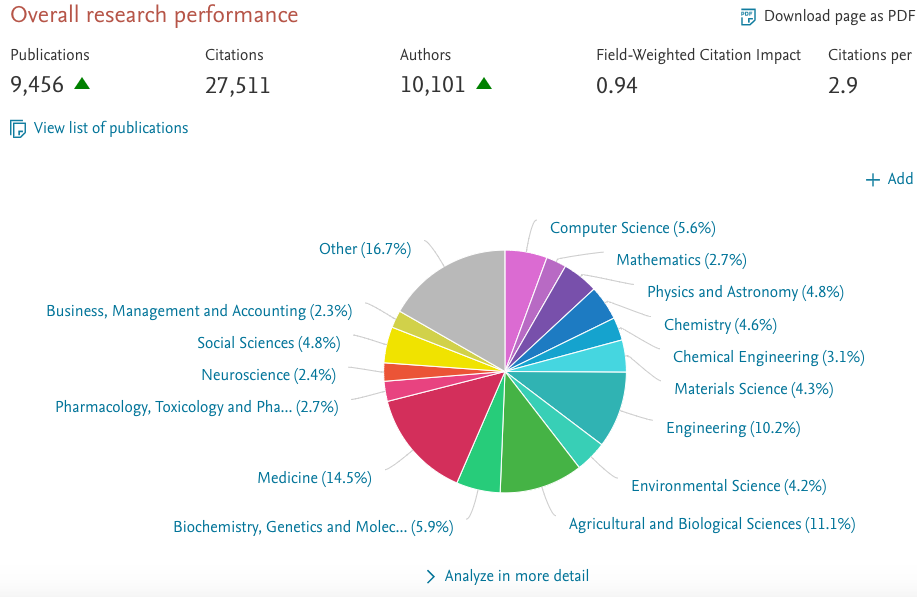 22
Distribuição da produção científica do RS
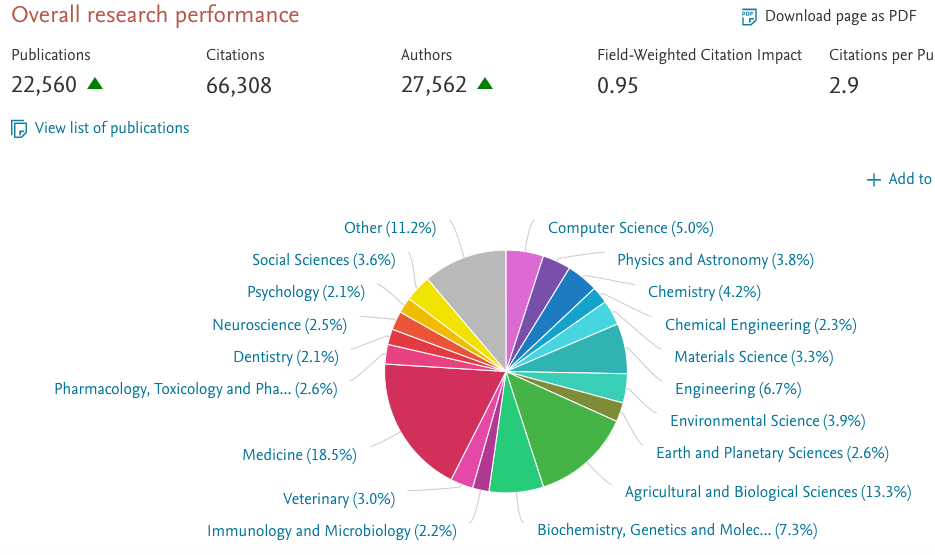 Distribuição da produção científica da UFRGS
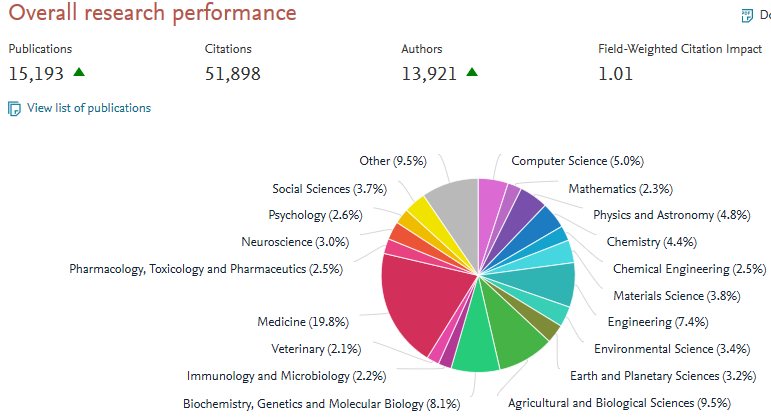 24
Distribuição da produção científica da UFPel
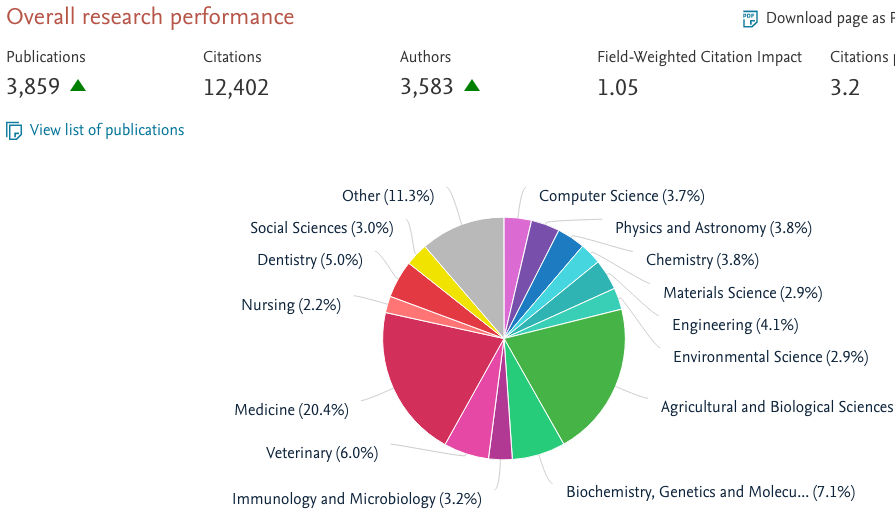 25
Percentual de doutores, alunos de PG e de produção científica
26
Dados sobre bolsas na pós-graduação
FAPERGS
Muito obrigado!
presidente@fapergs.rs.gov.br
28